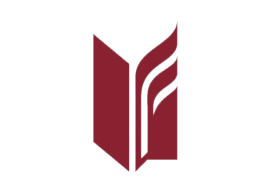 Рязанская областная универсальная научная библиотека им. Горького
Электронная доставка           документов: современные        технологииСветлана Борисовна Чиникина, главный библиотекарь отдела библиотечных и информационных коммуникаций, издательско-полиграфической деятельности и дополнительного обслуживания
Положение 
о национальной системе
 МБА и ЭДД РФ
Договоры

РГБ
АРБИКОН
Электронная доставка:

                 - сканированных страниц документов из фонда  РОУНБ;

                 - копий, полученных из других библиотек; 

                 - заимствованных копий из электронных баз ресурсов           
                    удаленного доступа.
Рязанская областная универсальная научная библиотека им. Горького
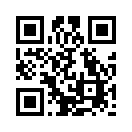 Сервис МБА ЭДД «Электронный заказ документов»
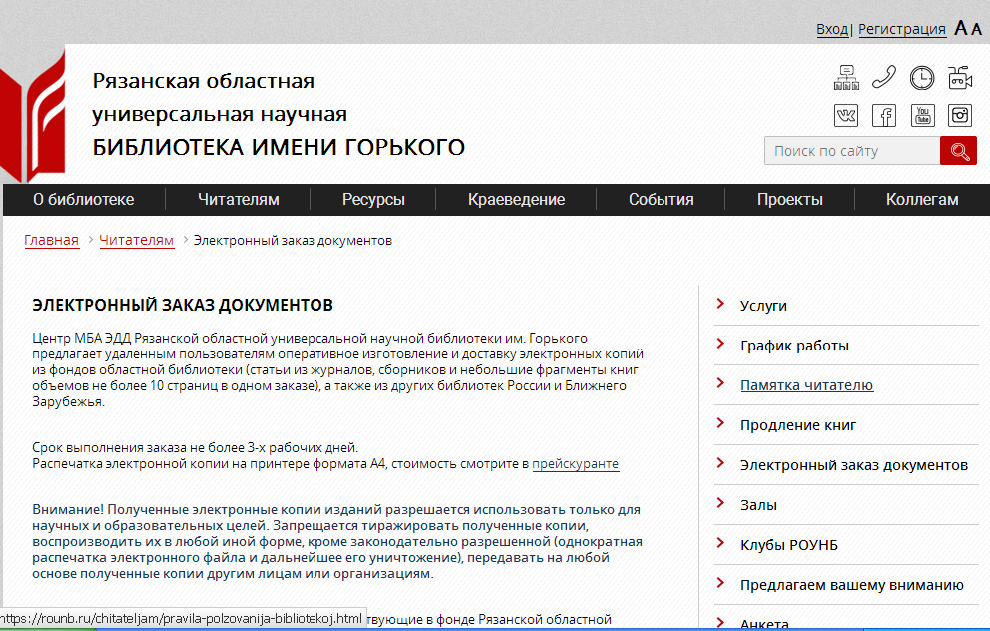 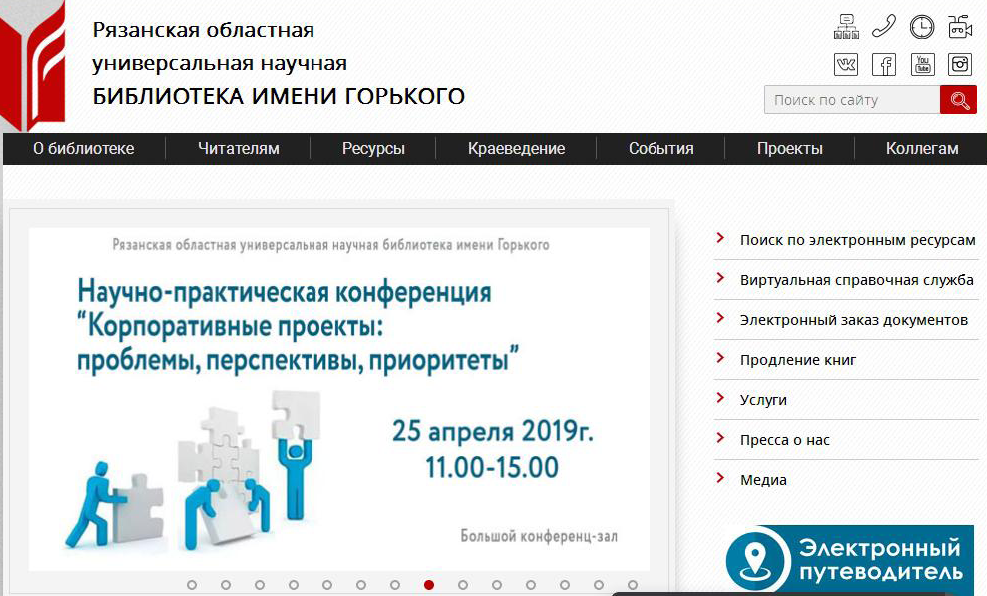 Рязанская областная универсальная научная библиотека им. Горького
Рязанская областная универсальная научная библиотека им. Горького
АРБИКОН.  Сводный каталог периодики библиотек России
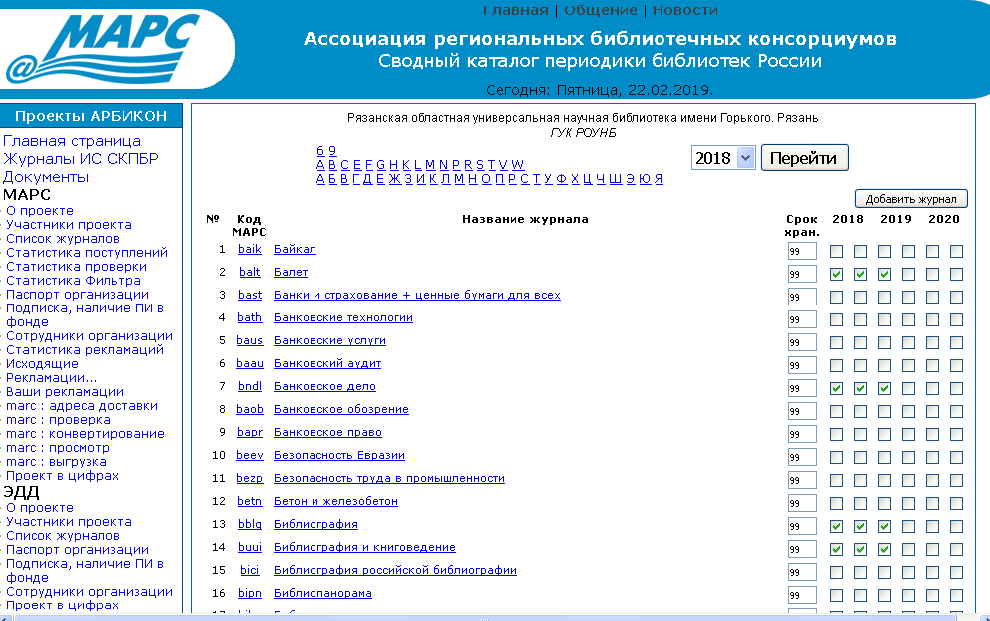 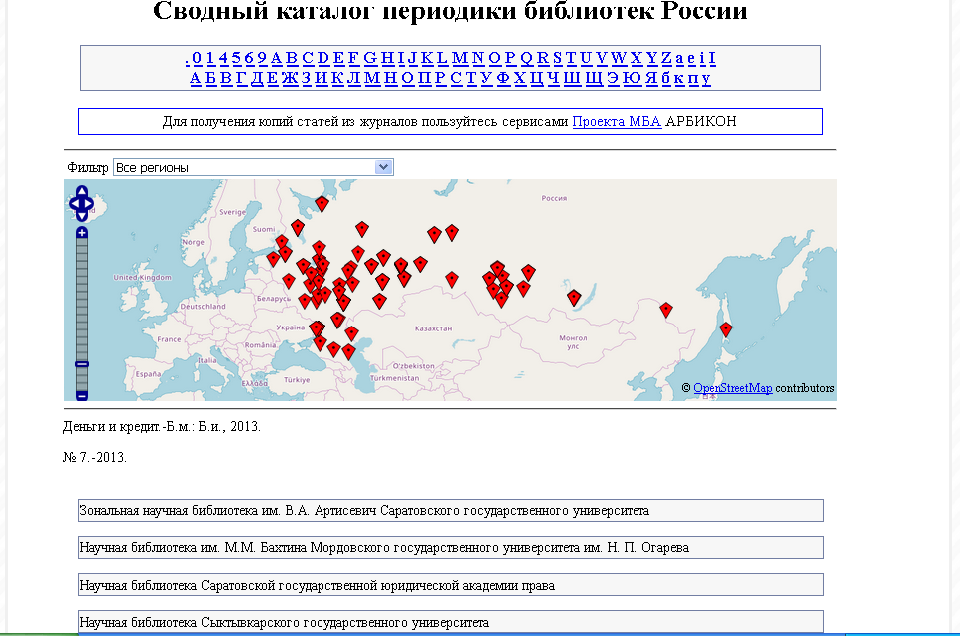 Рязанская областная универсальная научная библиотека им. Горького
Автоматизированное рабочее место ЭДД АРБИКОН
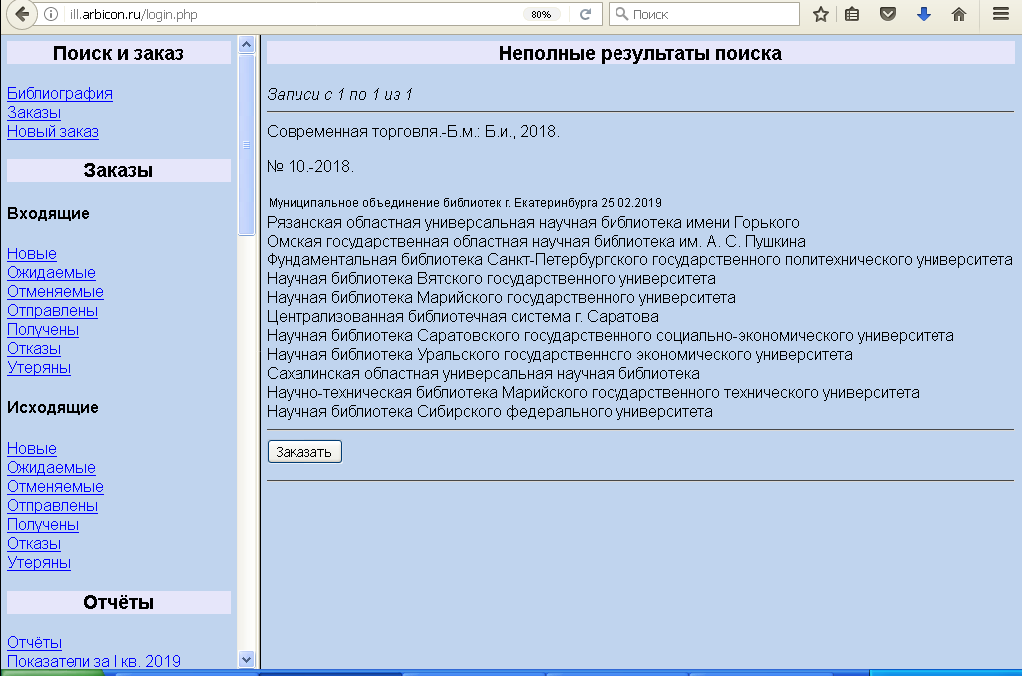 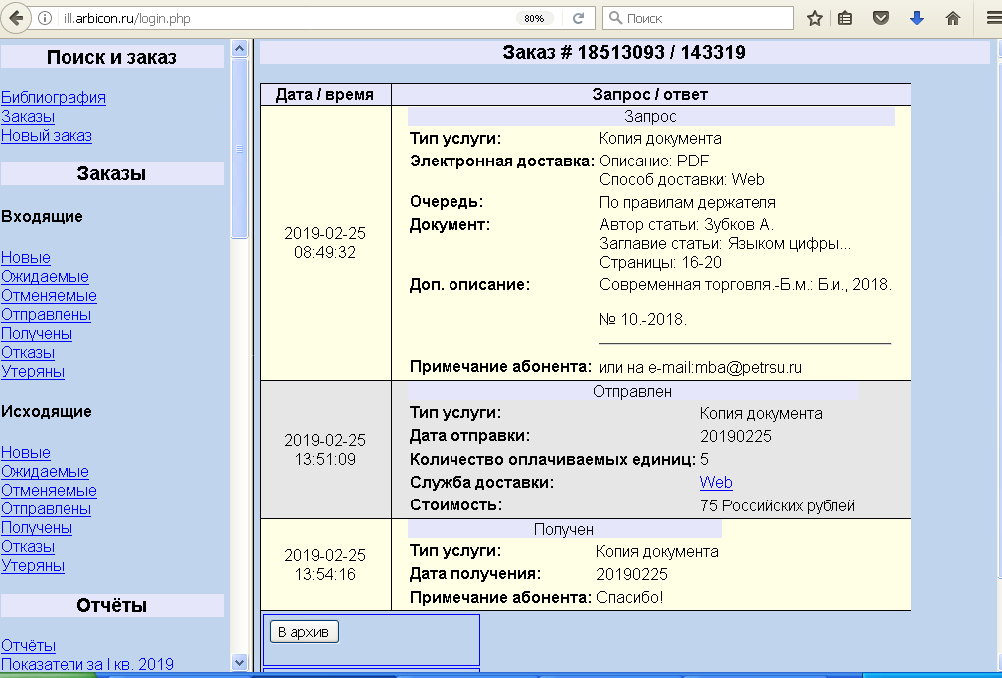 Рязанская областная универсальная научная библиотека им. Горького
«Положение о национальной системе МБА и ДД РФ» 
(новая редакция, утв. 22.02.2018 г.)
Фондодержатели имеют право при условии отсутствия цели извлечения прибыли и без согласия автора или иного правообладателя и без выплаты вознаграждения, но с обязательным указанием имени автора, произведение которого используется, и источника
заимствования создавать в единственном экземпляре и предоставлять копии, в том числе в электронной форме, отдельных статей и малообъемных произведений, правомерно опубликованных в сборниках, газетах и других периодических печатных изданиях, коротких
отрывков из иных правомерно опубликованных письменных произведений (с иллюстрациями или без иллюстраций) по запросам граждан для научных и образовательных целей.*

* Согласно п. 5. ст. 1275 Ч. IV ГК РФ «Свободное использование произведения библиотеками, архивами и образовательными организациями» (на основании Федерального закона Российской Федерации от 12 марта 2014 г. N 35-ФЗ «О внесении изменений в части первую, вторую и четвертую
Гражданского кодекса Российской Федерации и отдельные законодательные акты Российской Федерации»).
Рязанская областная универсальная научная библиотека им. Горького
Фонды библиотек
Федеральные библиотеки
Библиотеки 
г. Рязани
Центр МБА ЭДД       
          РОУНБ
Библиотеки
муниципальных районов Рязанской области
Региональные библиотеки
Рязанская областная универсальная научная библиотека им. Горького
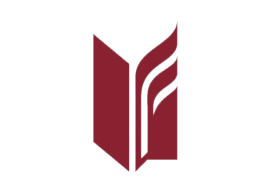 Рязанская областная универсальная научная библиотека им. Горького
Центр МБА ЭДД
(4912) 93-55-10
mba@rounb.ru
mba.ryazan@yandex.ru
www.rounb.ru
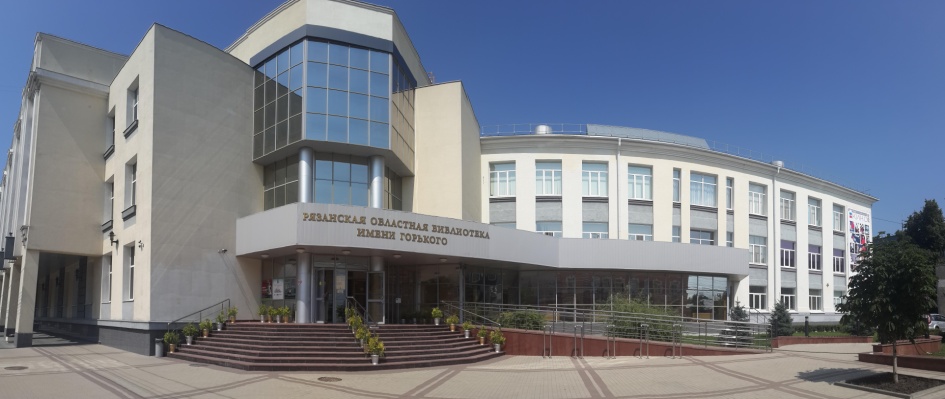